Better Regulation workshopdistribution outputs and environmental factors
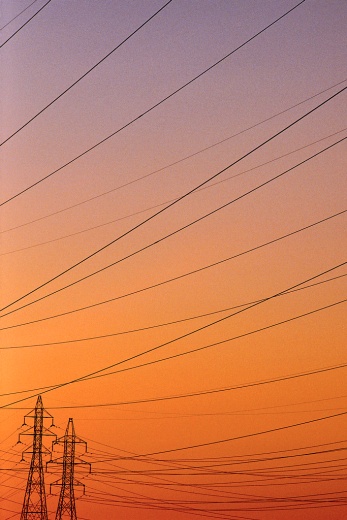 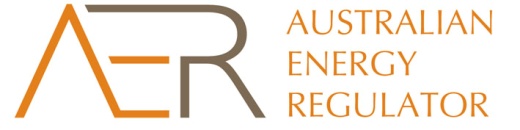 Agenda
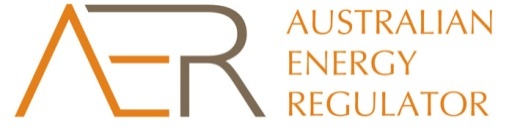 Expenditure assessment guidelines
Issues paper released late last year
Category analysis
Economic benchmarking
This is the first workshop on economic benchmarking
We released 3 briefing notes on economic benchmarking
NSP outputs and environmental variables
NSP Inputs
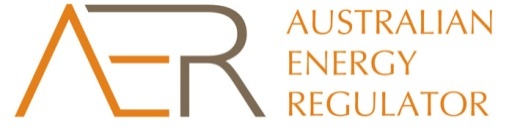 Response to briefing note
Briefing notes to provide context
Stakeholders requested to provide responses so we can target workshops
Received two responses
Key issue raised — How can economic benchmarking be applied?
Feedback on briefing notes
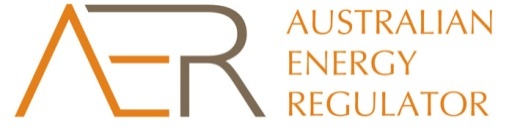 Structure of this workshop
This workshop has three parts:
Application of economic benchmarking techniques
What are the outputs?
What are the environmental factors?
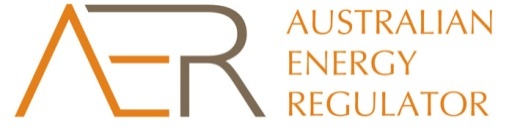 Overall objective
Measure the relative efficiency of DNSPs
Measure the change in efficiency over time of DNSPs
Use these measures of efficiency to assist us assess expenditure proposals
Report on relative efficiency of NSPs in benchmarking reports
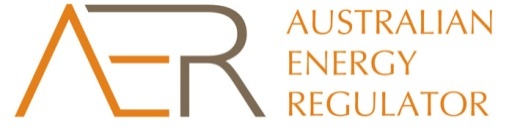 Initial objectives
Consider appropriate model specification
i.e. - the inputs, outputs and environmental variables
Establish a consistent data set that enables a number of techniques to be applied
Set out the role of economic benchmarking in assessing expenditure forecasts
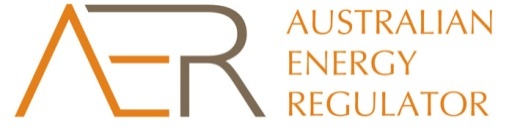 Consultation process
We are moving from principle to practical issues
Three phases of workshops
Identification of inputs, outputs & environmental factors
Measurement
Application
Timings available on our website
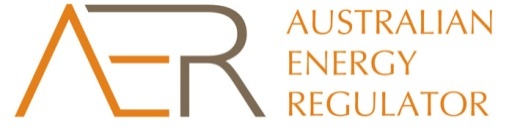 Consultation with sector
Process of consultation “new” to the AER 
We are consulting far in advance of Draft Decision
Engaging with stakeholders in the development of our initial thinking
Minutes of meeting will recorded, but not attributed to particular stakeholders
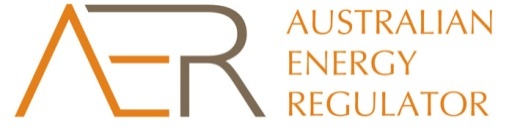 Potential application of economic benchmarking
Su Wu
Presentation structure
Background and key concepts
Applications of economic benchmarking:
Cross-sectional analysis to measure relative efficiency
Time-series analysis to measure productivity change and its sources 
=> Potential regulatory use of economic benchmarking:
Provide a basis for adjustment in short term to opex
Provide a basis for adjustment to cost escalation
Potential adjustment to opex and capex over time
Development and implementation
11
BACKGROUND AND KEY CONCEPTS
12
Efficiency and the AER’s task
The measurement of efficiency is central to the AER’s task:
National Electricity Objective is to ‘promote efficient investment in, and efficient operation and use of, electricity services for the long term interests of consumers of electricity...’.
For opex and capex forecasts, the AER must be satisfied that the forecasts reasonably reflect the criteria.  Criteria include the efficient costs of meeting opex and capex objectives.
The new rules changed the opex and capex factors to provide an increased role for benchmarking.
13
What is economic benchmarking?
We are seeking to measure the economic efficiency of an NSP by comparing its current performance to the performance of other NSPs and to its own past performance.  
We want to expand on our existing benchmarking to accommodate multiple inputs and multiple outputs relevant to NSP operations.  Current benchmarking (including category analysis) only provides a partial picture of efficiency which may not be reflected in overall performance.
14
Application of economic benchmarking
Cross-sectional analysis (comparing NSPs to peers):
It measures relative efficiencies of individual NSPs.
The measures can be used to gauge the extent to which NSPs are responding to the incentive framework and the scope for further efficiency improvement.  
This information may be used to decide whether revealed costs should be accepted or whether a more detailed item-by-item review is required.  It may also be used to adjust base-year expenditure. 
Time-series analysis (comparing NSPs over time):
It measures productivity change over time and its sources.
The measures can complement category analysis by identifying the scope for trend efficiency and productivity change.
15
Application to opex assessment
Current Australian regulatory practices in energy apply a ‘base-step-trend’ analysis to opex assessment, under which the base-year efficient opex is escalated for three changes:
output growth;
input-price escalation, accounting for partial factor productivity change;  
before making allowance for ‘step changes’ in regulatory requirements or external operating environment. 

Economic benchmarking can provide direct information on the base-year opex and opex productivity change components (and possibly scale economies effect that is sometimes separately measured under the output growth term).
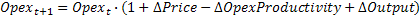 16
APPLICATIONS — CROSS-SECTIONAL ANALYSIS
17
Cross-sectional analysis
Graphical analysis showing:
Relative efficiency performance of individual NSPs can change, depending on input-output specifications; 
Relative efficiency performance of individual NSPs can change, when relevant environmental factors are taken into account.
How is relative efficiency relevant to expenditure forecasts?
How cross-sectional analysis may be used?
18
Basic model – one output
Output
Frontier
A*
Y1A
A
O
X*A
XA
Input
19
Extended model – two outputs
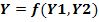 Output
Frontier
A
O
Input
20
Extended model – two outputs
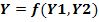 Output
Frontier
A’
YA
A
XA
O
X’A
Input
21
Extended model – adjusting for environment factors
Output
Frontier
A’
A
YA
O
XA’A
XAA
InputAdj
22
Key message from graphical analysis
Effective economic benchmarking requires: 
adequate modelling of multi-input and multi-output nature of production by NSPs;
appropriate incorporation of the impact of operating environment factors over which the NSPs have no control.
23
Regulatory use of cross-sectional analysis
The relative efficiency performance of individual NSPs can be used to gauge:
the extent to which NSPs are responding to the incentive framework;
the scope for efficiency improvement.
The short-run application, under which capital input is assumed fixed and modelled accordingly, provides a basis for adjustment in short term to opex.
24
Short-run applications
It is possible to conduct econometric modelling of opex cost function.
This type of analysis is particularly useful for determining base-year efficient cost: 
Assume that an NSP is found to be inefficient in its use of opex, for the given level of technology, capital and outputs; 
One may expect that, its out-turned opex in the test year could be reduced to the estimated benchmark opex if the NSP operated efficiently;
The benchmark level of opex may be applied for the base-year in the coming regulatory period;
This is the typical approach undertaken by the OFGEM in electricity distribution price control reviews.
It has been put to the AER by NSPs.  See for example, Economic Insights (2012), Econometric Estimates of the Victorian GDB Efficiency and Future Productivity Growth, Reports prepared for SP AusNet, 28 March.
25
APPLICATIONS — TIME-SERIES ANALYSIS
26
Time-series analysis
Graphical analysis showing:
Relative efficiency performance of individual NSPs to the frontier over time
Decomposition of productivity change
How is efficiency and productivity change over time relevant to expenditure assessment?
How time-series analysis may be used?
Short-run vs. long-run applications
27
Output
Frontier t+1
A’t+1
At+1
YA
O
XA’A
XAA
InputAdj
Dynamic model – changes over time
28
Dynamic model – decomposition
Potential efficiency change at time t

Potential technical change from t to t+1 (i.e., frontier shift) 

Potential scale efficiency change from t to t+1
Output
Frontiert+1
A’t+1
Frontiert
At+1
B
At
A’t
O
InputAdj
29
Key message from graphical analysis
Efficiency and productivity performance of individual NSPs over time are measured relative to the frontier, which may shift (out) periodically.
Productivity change may be attributable to factors such as technical change, efficiency change, and scale efficiency change.
30
Regulatory use of time-series analysis
The results on performance change over time complement category analysis by identifying the scope for trend efficiency and productivity change.
This provides a basis for:
adjustment to cost escalation within a regulatory period;
adjustment to opex and capex over time.
31
Long-run applications (1)
Adjusting for cost escalation:
Cost escalation requires a consideration of future productivity change to offset changes from input prices, operation scale, and step changes;
Observed trend productivity change (or some components) can be a good indicator of future productivity change;
This can be estimated by time-series analysis.
32
Long-run applications (2)
Adjusting for opex and capex:
In the longer term all inputs are variable;
Inefficiency that cannot be removed immediately is removable gradually, in addition to other major sources of productivity change such as technical change and scale efficiency change;
This sets out the longer-term target, leading to efficient levels of all inputs including  capital;
This may require gradual and smooth adjustment to capex;
An appropriate path toward the target may need to be set out ex ante to provide businesses incentives to out-perform and thus converge to the industry frontier.
33
Short-run vs long-run applications
If capital is fixed, then SR efficiency gains are made periodically via reduction in non-capital inputs;

If capital is changeable, LR efficiency gains can be achieved incrementally  via adjustment to both opex and capex.
…… SR efficiency gains
Q0
LR efficiency gains
QT
O
34
BENCHMARKING — DEVELOPMENT AND IMPLEMENTATION
35
Development and Implementation
Index methods such as multi-lateral TFP will probably be able to be implemented first given lesser requirements for numbers of observations and the more observations-intensive methods will come into play later on. 
Back casting data can potentially be used to undertake economic benchmarking in the near future, in conjunction with other techniques for expenditure assessment.   
Over time greater reliance may be placed on economic benchmarking results.
Annual benchmarking reports will play a key role in development and consultation.
Data should be made publicly available to facilitate analysis by interested parties and to allow them to undertake their own economic benchmarking applications.
36
Discussion of application of economic benchmarking
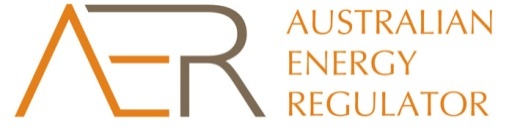 PresentationEconomic Insights
Outputs
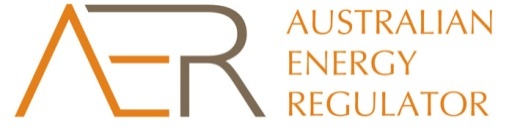 Outputs discussion points
Criteria
Aligns with NEL & NER objectives
Reflects a service provided to customers
Significant
Billed vs Functional outputs
Appropriate output specification
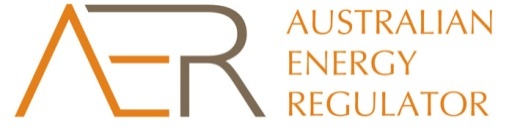 Output specification Shortlist / strawman
Customer numbers
Maximum demand
System capacity (taking account of both transformer and line/cable capacity)
Reliability (SAIDI and/or SAIFI), and
Throughput (total or by broad customer class or by location).
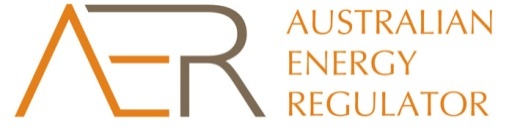 PresentationEconomic Insights
Environmental factors
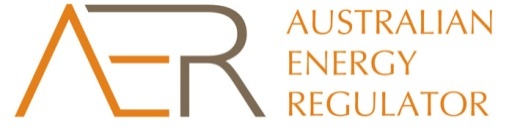 Environmental factors discussion points
Criteria
Material
Exogenous
primary driver
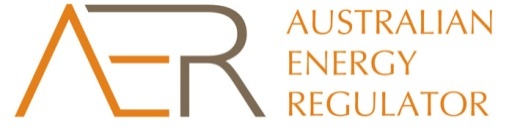 Environmental factorsShortlist / strawman
Customer density
Energy density, and
Climatic effects
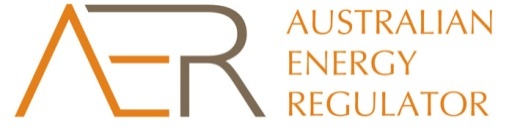